RLN:
How to lead morning prayer
Making choices
Following the matbeyah (framework)
Planning it out but be ready to change!
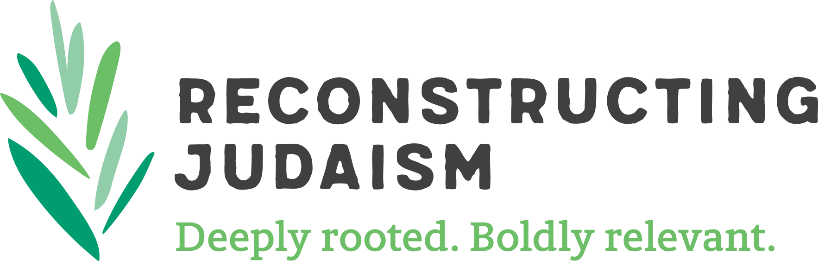 Niggun - bringing us into the room this morning
what is the mood we want to create?
what is the season?
what else might influence our choices?
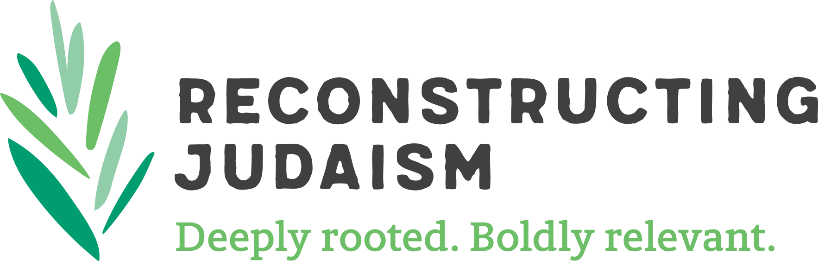 ASSIYAH - body awareness
Boker Tov
Ma Tovu
Birchot Hashachar
Blessings - masculine/feminine formulations
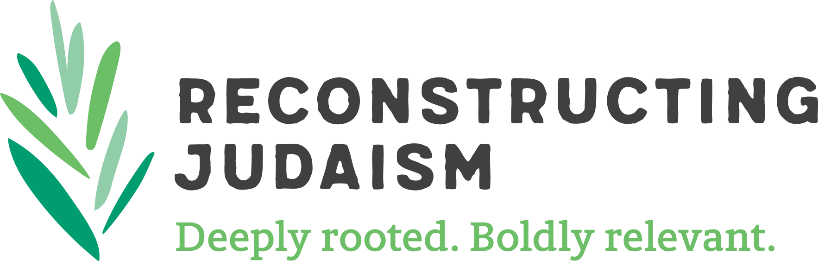 YETZIRAH - emotional formation
Pesukey D’Zimra
choose 3, e.g.

Baruch She’emar
Ashrei (Psalm 145)
Hal’li Nafshi (Psalm 146)
Hal’lu et Adonai Min HaShamayim (Psalm 148)
Shiru L’adonai Shir Chadash (Psalm 149)
Hallelu (Psalm 150)  https://www.reconstructingjudaism.org/sites/default/files/Manel%2520Frau%2520sheet%2520music%2520psalm150choir.pdf
https://www.reconstructingjudaism.org/sites/default/files/Manel%2520Frau%2520sheet%2520music%2520psalm150choir.pdf
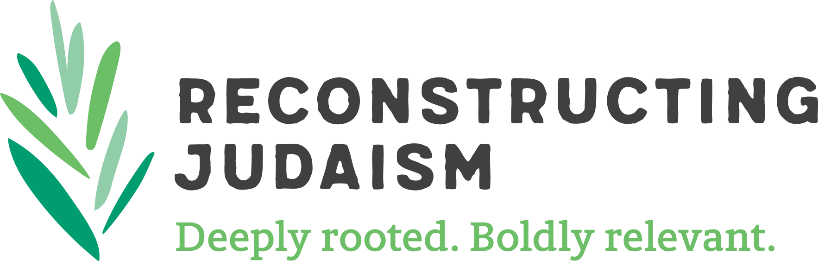 YETZIRAH - emotional formation
Pesukey D’Zimra
choose 3, e.g.
Baruch She’emar
Ashrei (Psalm 145)
Hal’li Nafshi (Psalm 146)
Hal’lu et Adonai Min HaShamayim (Psalm 148)
Shiru L’adonai Shir Chadash (Psalm 149)
Hallelu (Psalm 150)
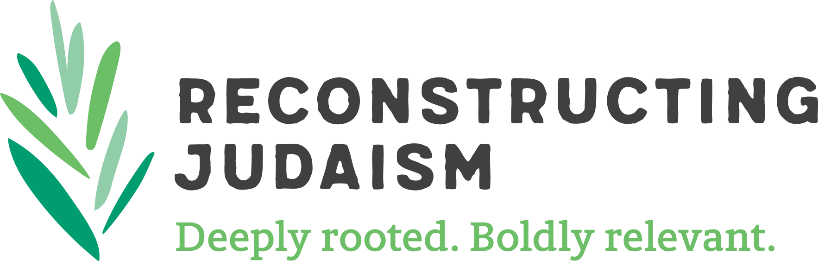 BERIYAH - Creation and intellect
Barechu and Sh’ma - Weekday nusach
Yishtabach/ Berachot VeHoda’ot
Chatzi Kaddish
Barechu
Yotzer Or
Kulam Mekablim…Kadosh
Or Chadash
Ahavah Rabbah
VeHa’er Eineinu
Va’Havi’einu
Shema
Ve-Ahavta…Adonai Eloheichem Emet
Tehilot L’El Elyon
Mi ChaMocha
Tzur Yisrael
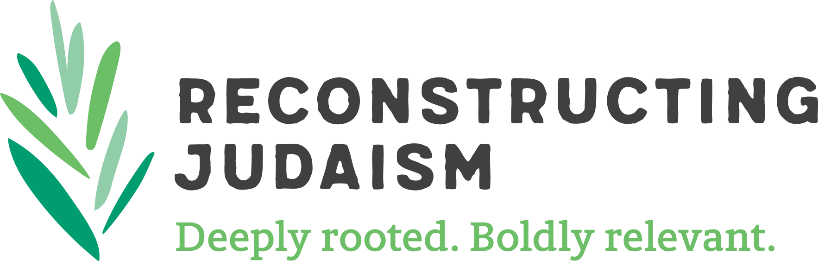 ATZILUT - Spiritual Sustenance


Amidah - Weekday nusach
1st 3 blessings (aloud)
Middle 13 blessings
Final 3 blessings
Oseh Shalom (3 variations)
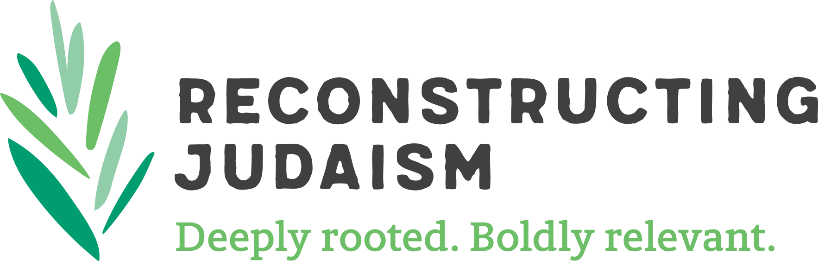 Closing
Aleynu
Mourner’s Kaddish
Song or niggun
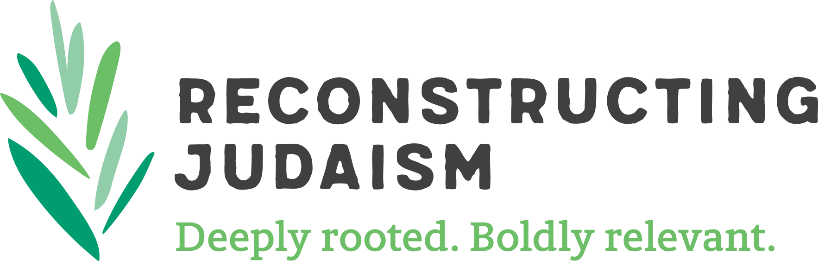 Websites: 

Hadar https://www.hadar.org/tefillah-music
Nava Tehillah http://www.navatehila.org/35897/Musical-Prayer-Archive

RLN Shacharit:
 
		 Mah Tovu Chart
		Elohai Neshama by Rabbi Judith Kummer
		Ashrey by Rabbi Shawn Zevit
		 Psalm 150 by Manel Frau (choral sheet music).pdf
		Eden Once Again, by Rabbi Margot Stein:
		Recording.mp3 
		 Eden Once Again.pdf
		Beini U-veyn by Rabbi Shefa Gold
Other artists in our movement e.g. Rabbi Hannah Spiro, Rabbi Toba Spitzer, student rabbi Emily Cohen, Rabbi Micah Becker-Klein, Rabbi Rayzel Raphael, Juliet I. Spitzer, and many lay people across the country
Also check out: oysongs.com for a wide range of Jewish music on specific themes and prayers
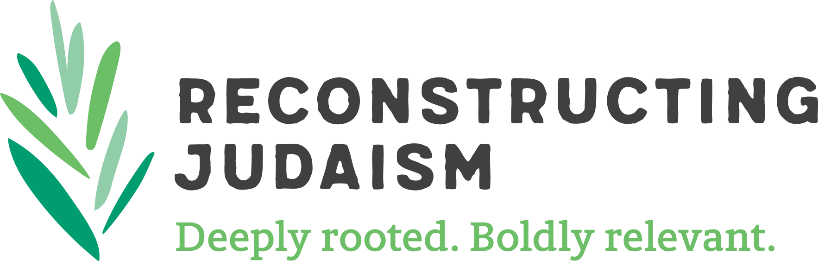